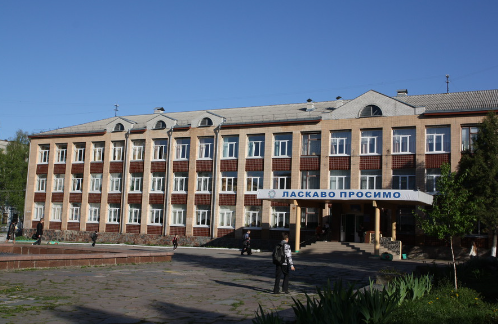 Заняття 5. ФОРМИ І ЗАКЛАДИ СЕРЕДНЬОЇ ОСВІТИ, ДОСТУПНІ ДЛЯ УЧНІВ З ОСОБЛИВИМИ ОСВІТНІМИ ПОТРЕБАМИ
Д. пед. наук, доцент, 
професор кафедри міжкультурної комунікації та іншомовної освіти 
Житомирського державного університету імені Івана Франка
Наталія Щерба
1. ФОРМИ ЗДОБУТТЯ СЕРЕДНЬОЇ ОСВІТИ
1. ІНСТИТУЦІЙНІ ФОРМИ - ЦЕ: 
очна (денна і вечірня), 
заочна, 
дистанційна та
мережева.

2. ІНДИВІДУАЛЬНА ФОРМА може реалізуватись у вигляді:
сімейної, 
екстернатної,
педагогічного патронажу
2. ОЧНА (ДЕННА І ВЕЧІРНЯ)
1. Здобуття освіти за денною формою може бути організовано для осіб, як правило, віком від 6 років, які навчаються у 1-11(12) класах.

2. Здобуття базової та профільної середньої освіти за вечірньою формою може бути організовано для осіб віком від 14 років, які завершили здобуття початкової освіти.
3. ОЧНА (ДЕННА І ВЕЧІРНЯ)
3. Здобувачі освіти, які здобувають повну загальну середню освіту за очною формою і братимуть участь програмах двостороннього та багатостороннього міжнародного обміну здобувачів освіти, можуть продовжити здобуття освіти в тому ж або іншому закладі освіти за заочною, дистанційною, екстернатною, сімейною (домашньою) формою.
4. ЗАОЧНА ФОРМА
1. Здобуття базової та профільної середньої освіти за заочною формою може бути організовано для осіб віком від 14 років, які завершили здобуття початкової освіти.

2. Здобуття освіти за заочною формою відбувається під час короткочасних сесій та у проміжку між ними. Форми організації освітнього процесу в сесійний та міжсесійний періоди визначаються освітньою програмою закладу освіти.

3. Для організації здобуття освіти за заочною формою заклад освіти може мати у своєму складі внутрішні структурні підрозділи (навчально-консультаційні пункти тощо), на базі яких організовуються групові консультації та заліки.
5. ДИСТАНЦІЙНА ФОРМА
1. Дистанційна форма здобуття освіти може бути організована для здобувачів освіти незалежно від віку та місця проживання, на будь-якому рівні здобуття повної загальної середньої освіти для учнів, які не мають медичних протипоказань до занять із комп’ютерною технікою.
2. Рішення про організацію здобуття освіти за дистанційною формою ухвалюється педагогічною радою закладу освіти (за наявності необхідного навчально-методичного та системотехнічного забезпечення).
3. Заклади освіти можуть створювати внутрішні структурні підрозділи, що забезпечують організацію здобуття освіти за дистанційною формою (центри дистанційного навчання тощо).
6. МЕРЕЖЕВА ФОРМА
Для організації здобуття освіти за мережевою формою заклад освіти залучає інших суб’єктів освітньої діяльності. 
З метою використання додаткової матеріально-технічної бази за потреби до мережевої взаємодії можуть залучатися інші юридичні особи, зокрема міжшкільні ресурсні центри, наукові установи тощо.
Здобуття освіти за мережевою формою може організовуватися для класів (груп) та окремих здобувачів освіти з метою забезпечення їх індивідуальної освітньої траєкторії.
Мережева форма здобуття освіти може поєднуватися з іншою інституційною формою або педагогічним патронажем.
Учасники мережевої взаємодії визначають:
освітню програму (освітні програми), опанування якої (яких) забезпечується мережевою взаємодією, та її (їх) компоненти (навчальні предмети, форми організації освітнього процесу тощо); 
ресурси, які використовуються суб’єктами освітньої діяльності для забезпечення здобуття освіти за мережевою формою; 
джерела фінансування організації здобуття освіти за мережевою формою; порядок взаємодії учасників освітнього процесу при організації мережевої форми здобуття освіти.
7. ЕКСТЕРНАТ
Обираючи екстернат, учні опановують увесь матеріал самостійно й віддалено, після чого їхні знання мають оцінити в школі під час щорічної атестації. Таку форму навчання часто обирають люди, які виїжджають за кордон або хочуть швидше пройти програму з окремих предметів чи навіть кількох класів і отримати український атестат.
До прикладу, це можуть бути діти, які професійно займаються мистецтвом чи спортом або ж мають високий навчальний потенціал і бажають прискорено закінчити школу. Також екстернат можна організовувати для іноземців чи осіб без громадянства, які постійно проживають в Україні, біженців та громадян України, які проживають на непідконтрольних територіях чи лінії розмежування.
8. СІМЕЙНА ФОРМА
Сімейна форма покладає організацію освітнього процесу на батьків (законних представників), які хочуть і можуть навчати дітей удома. Ця форма стала рятівним колом для багатьох батьків дітей з особливими освітніми потребами, поки інклюзія перебуває на початковому етапі впровадження.
Також цією можливістю користуються сім’ї, які з певних причини не хочуть, аби дитина перебувала в школі (через булінг, неможливість індивідуальної освітньої траєкторії тощо). І хоча часто ці батьки не мають педагогічної освіти – вони максимально включені в потреби своїх дітей, чітко уявляють їхні можливості, інтереси та здібності, особливості мотивації.
На бажання й за власний кошт батьки можуть залучати інших осіб (учителів, репетиторів, тьюторів тощо) до навчання дитини. Водночас оцінювати знання все-таки буде школа, і відбуватиметься таке оцінювання посеместрово (раз на пів року) або частіше на бажання батьків.
9. ПЕДАГОГІЧНИЙ ПАТРОНАЖ
Педагогічний патронаж – це індивідуальне навчання, до якого вчителі, на відміну від інших форм, залучені на всіх етапах. Найчастіше такий різновид навчання підходить дітям, які за станом здоров’я не можуть щодня відвідувати школу й навчатися в колективі.
Особливість цієї форми в тому, що дитина не лише регулярно займається з учителями, але й періодично долучається до учнівського колективу для соціалізації (наприклад, під час класних і загальношкільних заходів), має право користуватися всією шкільною інфраструктурою (бібліотекою, спортзалом, їдальнею тощо), може розраховувати на психологічний супровід.
Педагогічний патронаж також організовують для:
осіб до 18 років, які проживають у населених пунктах (або перебувають під вартою чи засуджені до позбавлення волі), де кількість учнів не дозволяє утворити клас, – тобто, менше п‘яти осіб;
дітей, які перебувають на стаціонарному лікуванні;
дітей-біженців, дітей іноземців та осіб без громадянства, які утримуються в пунктах тимчасового перебування.
10. ДОКУМЕНТИ, ЩО ПОТРІБНІ ДЛЯ НАВЧАННЯ ЗА ІНДИВІДУАЛЬНОЮ ФОРМОЮ:
ЕКСТЕРНАТ:
Документи, необхідні для зарахування на екстернат:
заява від одного з батьків (опікунів) або самої дитини, якщо вона повнолітня;
свідоцтво про народження або паспорт дитини (копія);
медична довідка 086-1/о;
документ, який підтверджує наявність підстави для організації екстернатної форми навчання (наприклад, лист від федерації клубного спорту);
документ про освіту, якщо він є (в протилежному разі школа спершу проводитиме оцінювання рівня знань учня).
11. ДОКУМЕНТИ, ЩО ПОТРІБНІ ДЛЯ НАВЧАННЯ ЗА ІНДИВІДУАЛЬНОЮ ФОРМОЮ:
Сімейна форма:

заява від батьків дитини. Підставою автоматично вважається письмово висловлене бажання батьків організувати цю форму навчання для своєї дитини.
12. ДОКУМЕНТИ, ЩО ПОТРІБНІ ДЛЯ НАВЧАННЯ ЗА ІНДИВІДУАЛЬНОЮ ФОРМОЮ:
Педагогічний патронаж:

заява від одного з батьків;
довідка (висновок) лікарсько-консультаційної комісії про стан здоров’я.
13. ЗАКЛАДИ СЕРЕДНЬОЇ ОСВІТИ В УКРАЇНІ
Стаття 35. Типи закладів освіти, що забезпечують здобуття повної загальної середньої освіти

1. Здобуття повної загальної середньої освіти на певному рівні забезпечують:
Початкова школа функціонує як окрема юридична особа або як структурний підрозділ гімназії. За рішенням засновника початкова школа, гімназія може включати дошкільний підрозділ, за умови його розміщення в окремій будівлі або відокремленому приміщенні з окремими входом/виходом і територією для вихованців дошкільного підрозділу.
Гімназія та ліцей функціонують як окремі юридичні особи.
За рішенням засновника ліцей може також забезпечувати здобуття базової середньої освіти та, як виняток, здобуття початкової освіти.

2. Здобуття повної загальної середньої освіти забезпечують також спеціальні заклади загальної середньої освіти:
спеціальна школа - заклад загальної середньої освіти для осіб з особливими освітніми потребами, зумовленими порушеннями інтелектуального розвитку, фізичними та/або сенсорними порушеннями;
навчально-реабілітаційний центр - заклад загальної середньої освіти для осіб з особливими освітніми потребами, зумовленими складними порушеннями розвитку.
Спеціальні заклади загальної середньої освіти можуть здійснювати освітню діяльність на одному або на декількох рівнях повної загальної середньої освіти.